De volgende stap in warmtepompen
Steven Lecompte, Elias Vieren, Kenny Couvreur
Industrial energy demand in europe
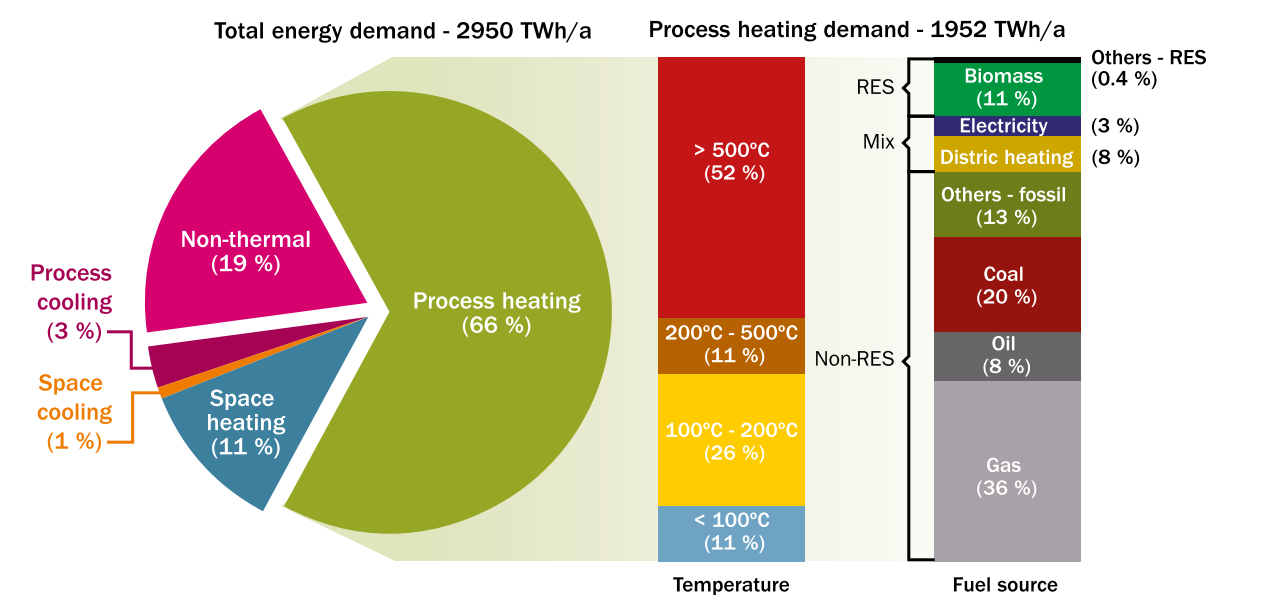 De Boer et al. (2020)
HeatRoadMap (EU 2015)
3
Matching cooling (residual heat) and heating
Heat pump technologies
1200
1200
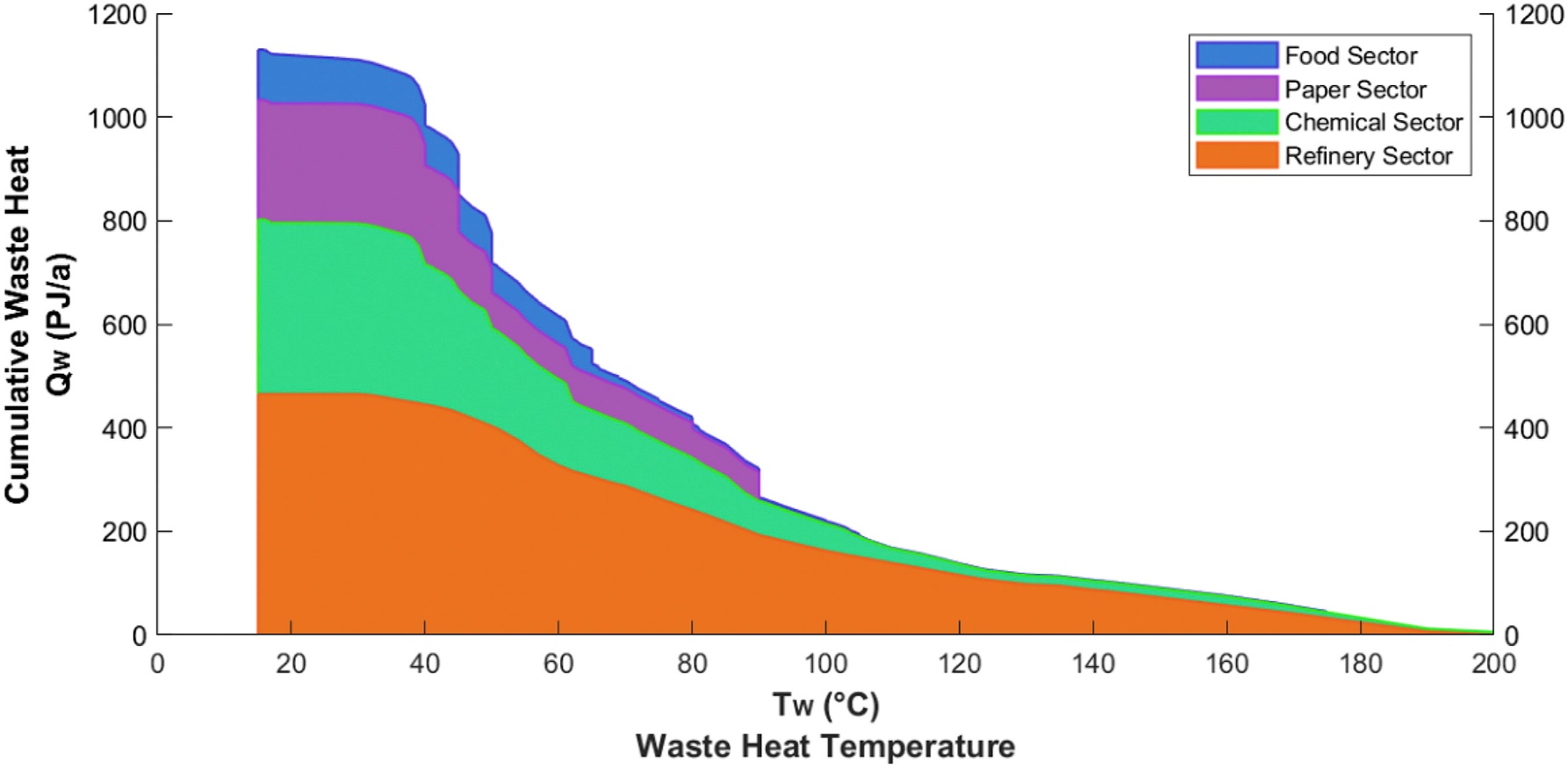 Cumulative Process heat
(PJ\a)
Cumulative Process heat
(PJ\a)
0
0
0    20    40   60   80  100 120 140 160 180 200
0    20    40   60    80   100  120  140 160 180  200
Waste heat temperature (°C)
Demand heat temperature (°C)
4
Marina et al. (2021)
Heat pump technologies
Heat transformer (CAPEX: $$$$)
Vapour compression heat pump (CAPEX: $$$)
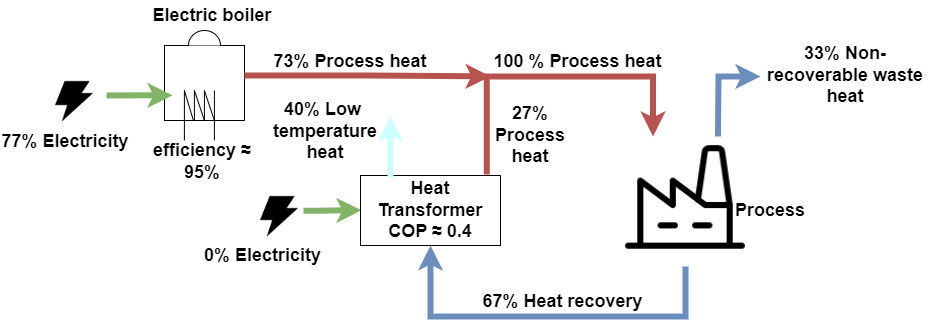 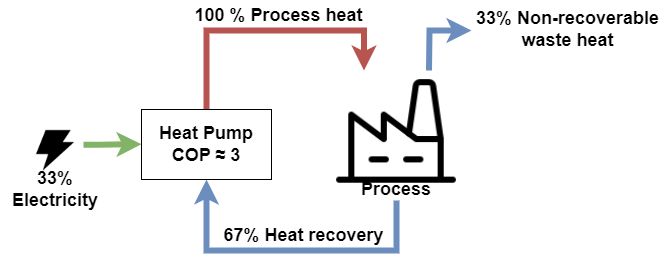 Electric boiler (CAPEX: $)
Hydrogen boiler (CAPEX: $$)
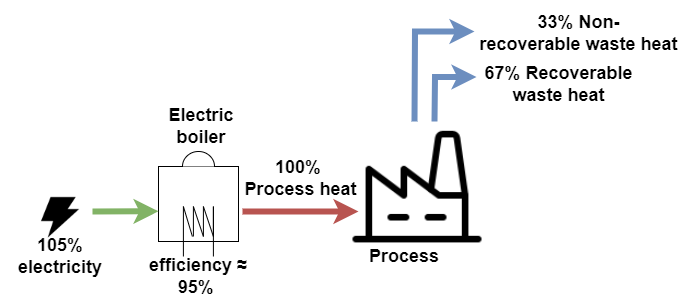 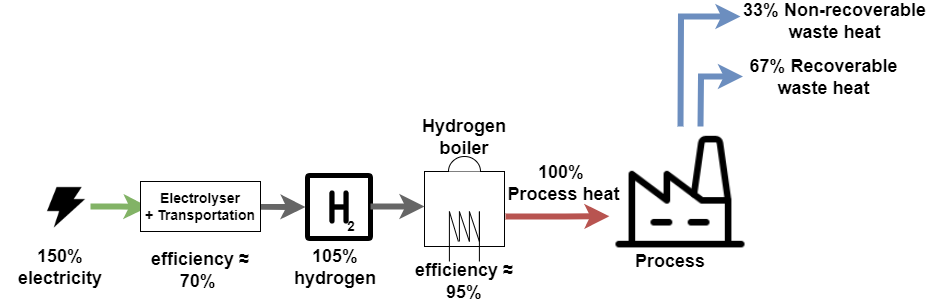 5
MVR and Cascaded systems
Mechanical vapour recompression (MVR)
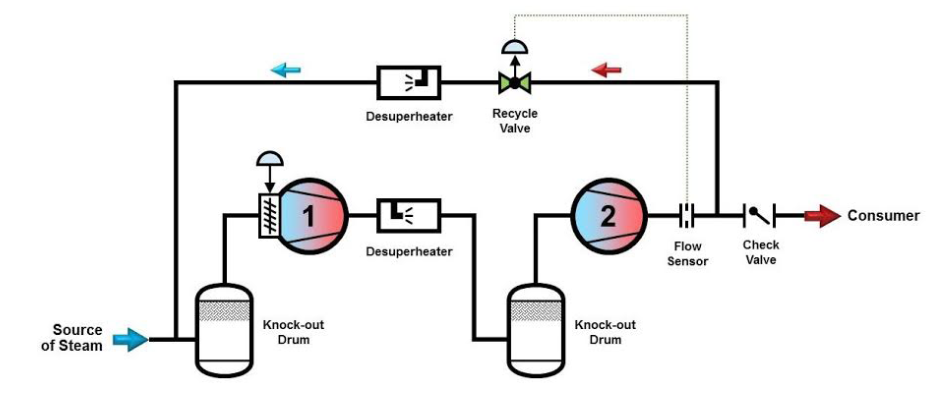 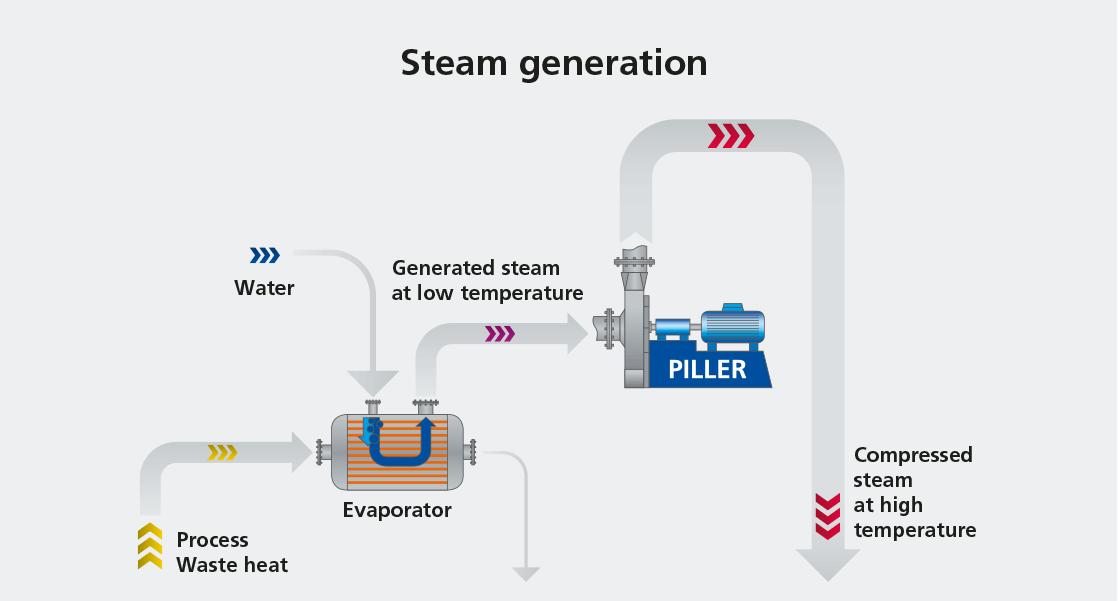 Atlas Copco
Vapour compression heat pump + MVR
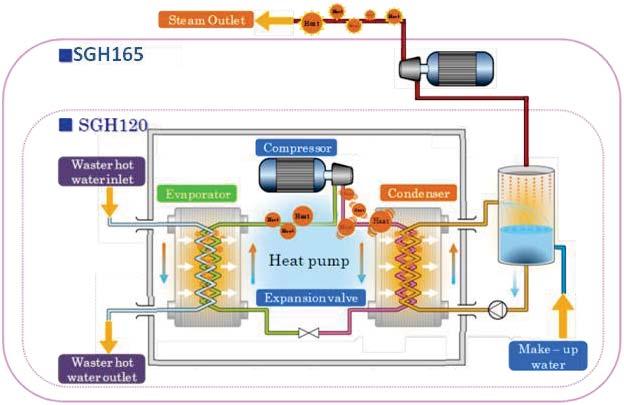 6
Possible scenario (IEA)
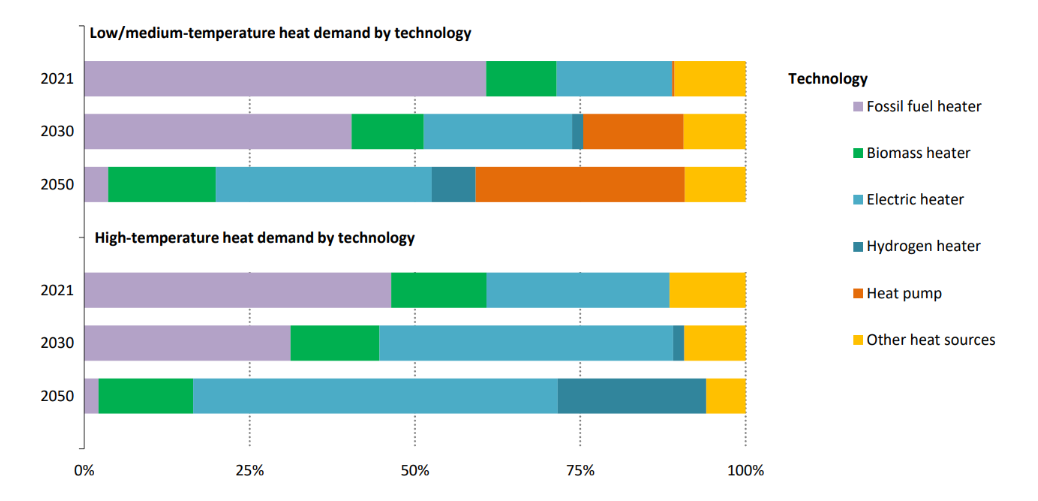 Net Zero By 2050, IEA
Additional 500 MW installed capacity each month over the next 30 years!
Sale statistics
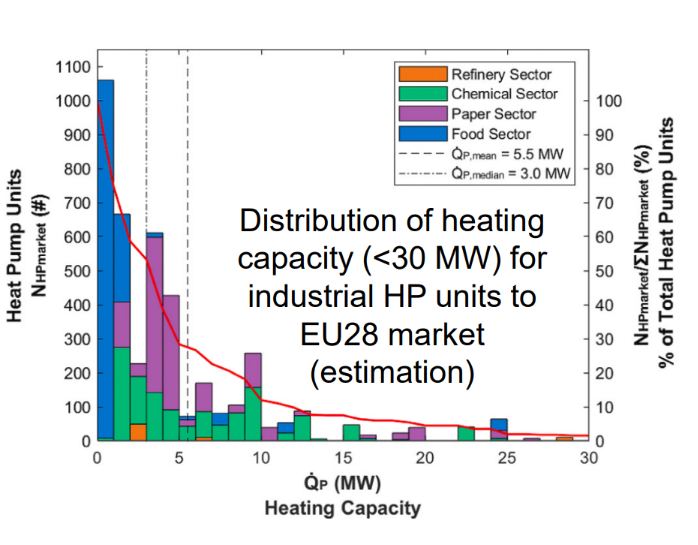 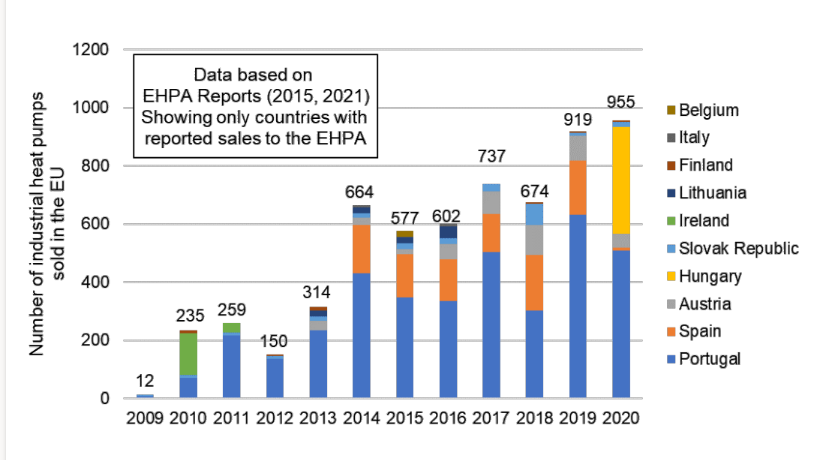 Marina et al. (2021)
8
What's the market potential?
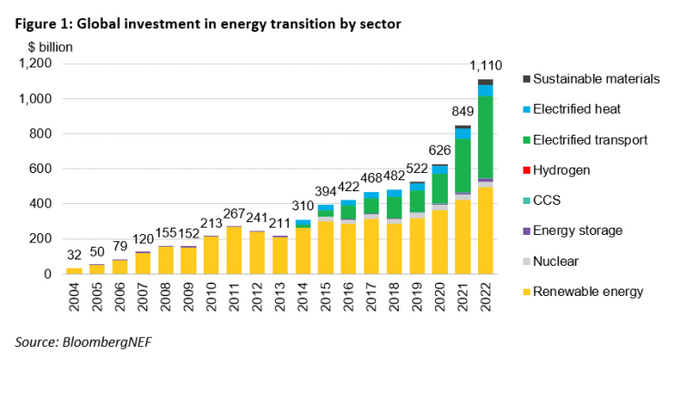 The Next Half-Trillion-Dollar Market  Electrification of Heat [BloombergNEF]
2030
9
[Speaker Notes: clean energy transition had broken through the $1 trillion mark in 2022]
Zooming in on applications
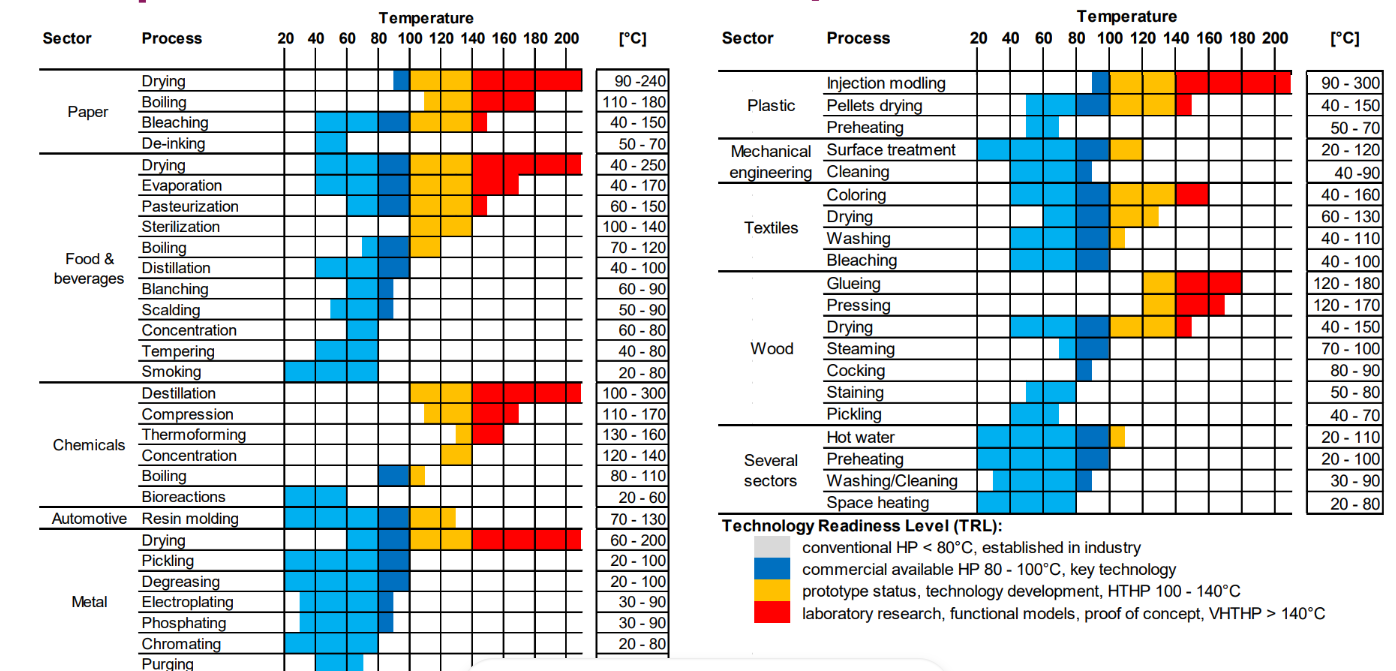 Deep Dive Application Potential by C. Arpagaus
10
Steam applications: capacity
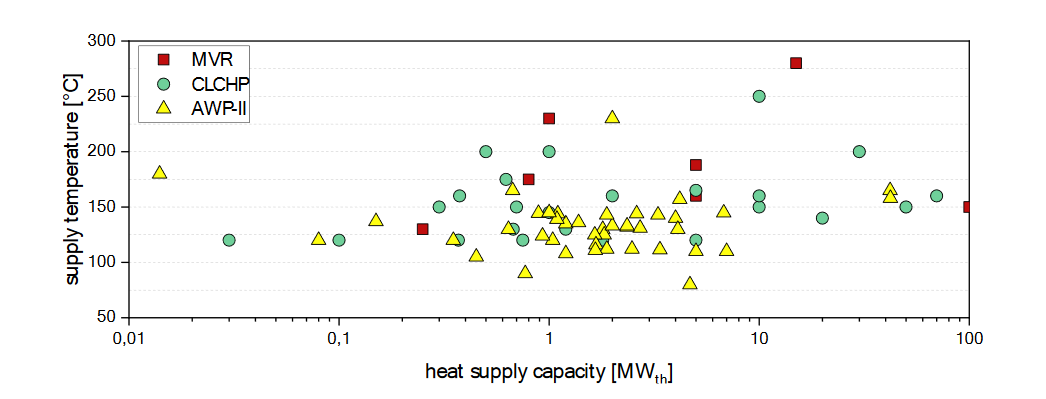 11
Steam applications: cost
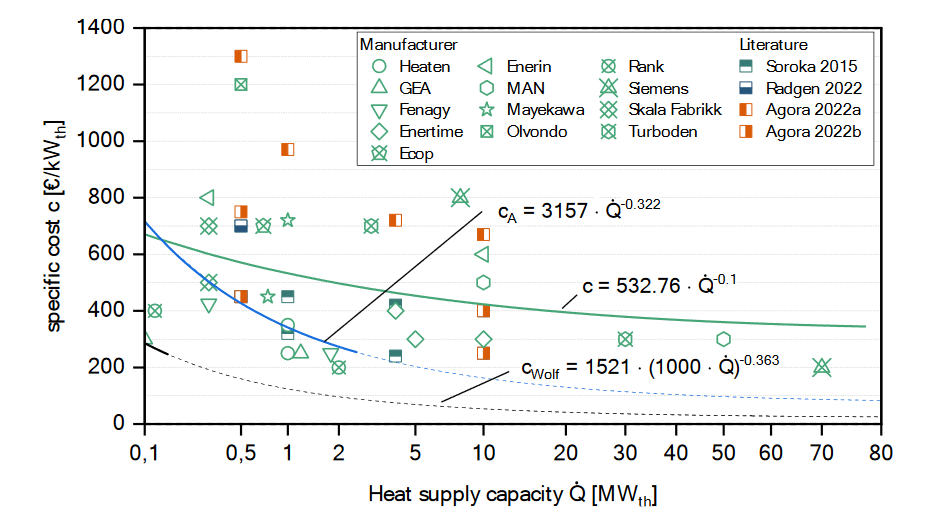 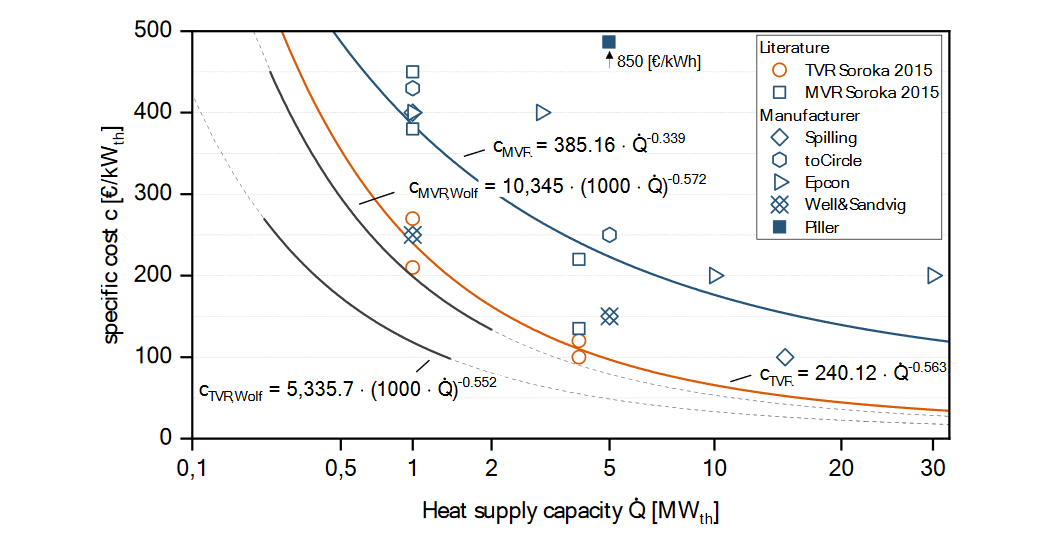 Klute et al. 2024
12
What’s the catch?
Unfavorable electricity / fossil-fuel price ratio
To be competitive: US: $10/MWhe, EU: $24/MWhe [BloombergNEF]
Large variability!
Insufficient grid capacity
Storage solutions
Projected growth similar as between 1990 and 2007 [Transformation of Europe’s power system until 2050, McKinsey]
Low technology readiness
Technology status and perspectives, Jonas Lundstedt Poulsen
Insubstantial policy incentives
13
electricity / fossil-fuel price ratio
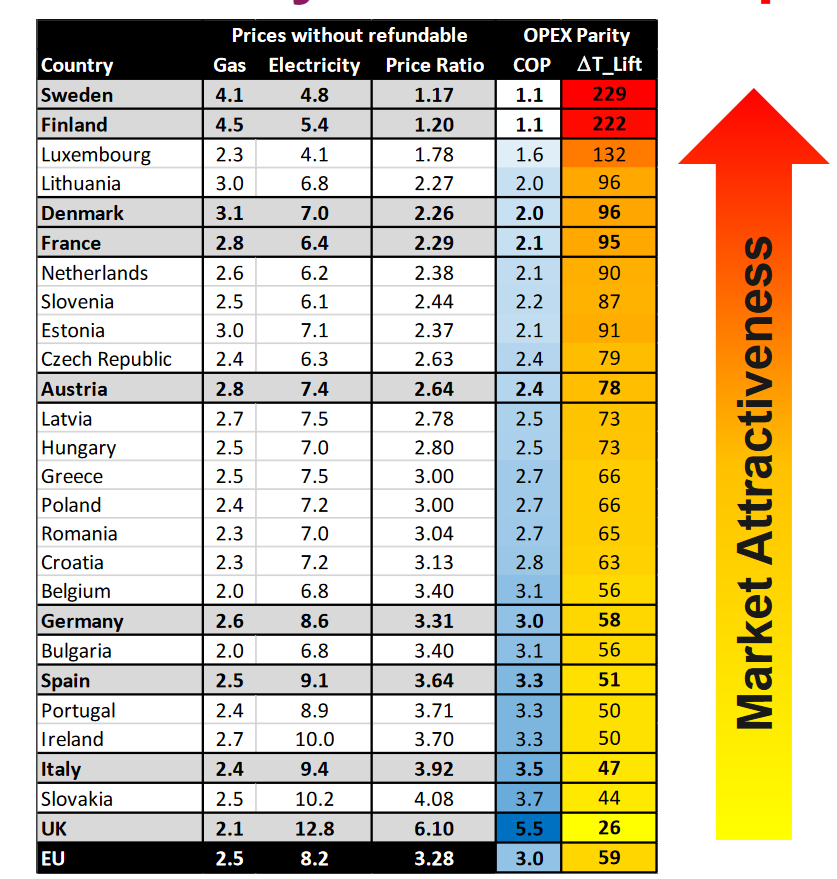 Deep Dive Application Potential by C. Arpagaus
14
electricity / fossil-fuel price ratio
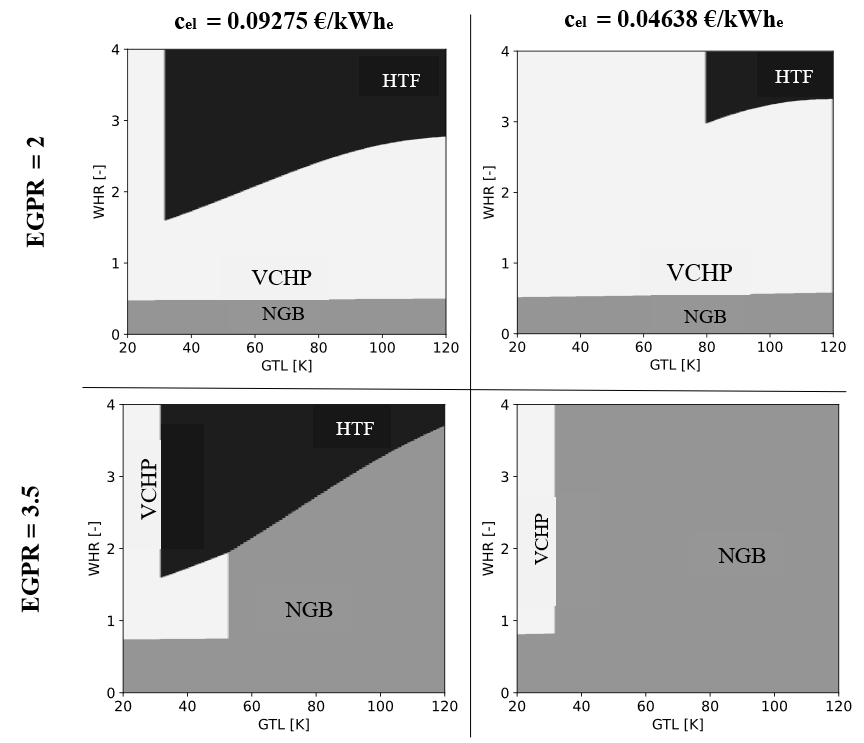 15
Vieren et al. (2023), accepted for International Congress of Refrigeration
Grid capacity and RE availability
Installed grid-scale battery storage capacity in the Net Zero Scenario
GW
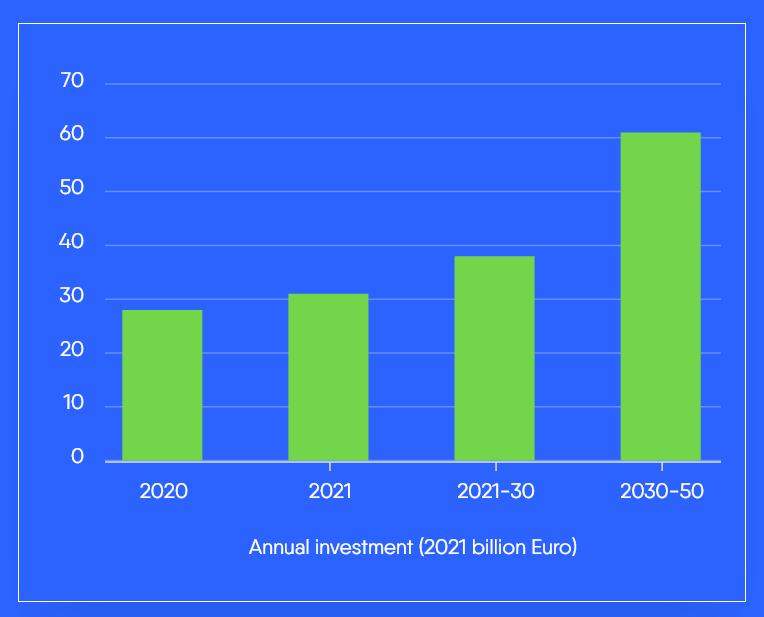 Powerbarometer 2022
IEA
16
technology readiness
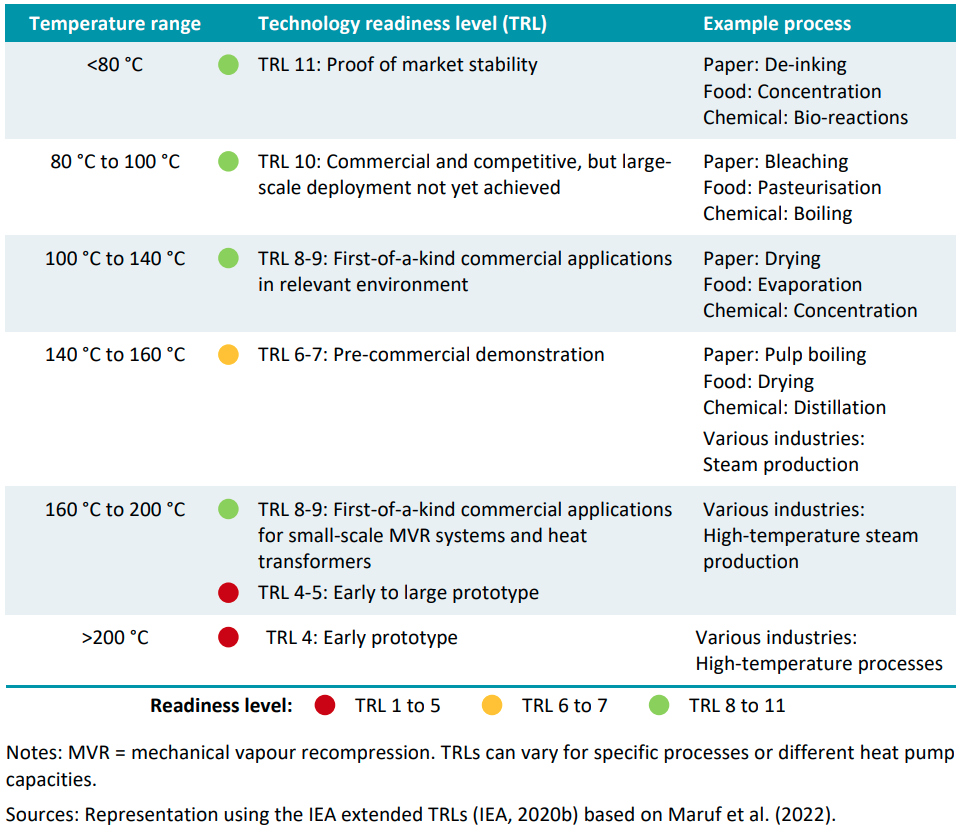 IEA
17
Other Market barriers
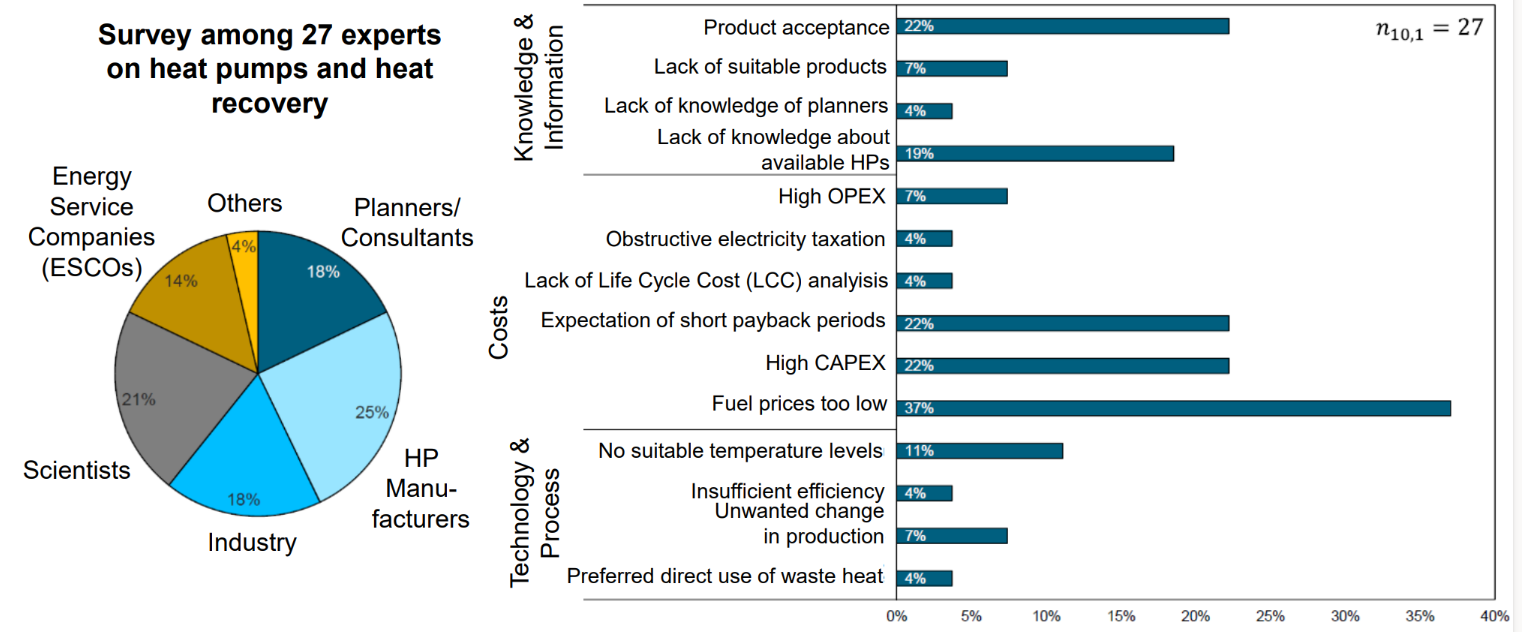 Wolf et al (2017, 2020), Deep Dive Application Potential by C. Arpagaus
18
POLICY
EU RED III: art. 22: 
Increase alternatives to fossil-fuel based energy use in industry
End fossil fuel use for processes up to 200°C by 2027
EU EED: Member States shall remove regulatory barriers 
for waste heat utilization and data centers with a total 
rated energy input exceeding 100 kW shall use waste heat 
or waste heat recovery applications
EU EED 2022, art. 23: heating and cooling plans
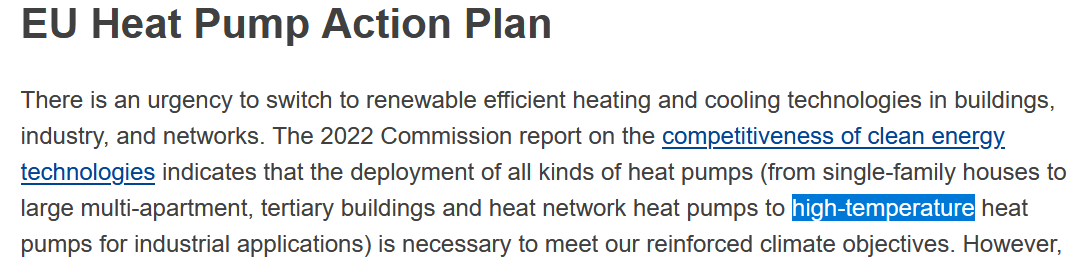 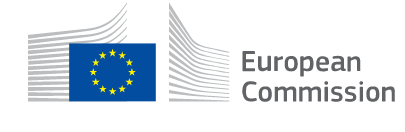 19
conclusion
‘There is a huge potential, but that it requires an immediate, common and interdisciplinary effort to exploit the full potential’
20
Steven LecompteDEPARTMENT OF electromechanical, systems and metal engineeringE	steven.lecompte@ugent.beT	+32 9 264 33 55M	+32 470 04 55 24www.ugent.be
Ghent University@ugentGhent University
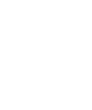 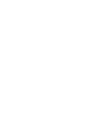 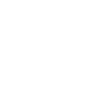 Market potential EU
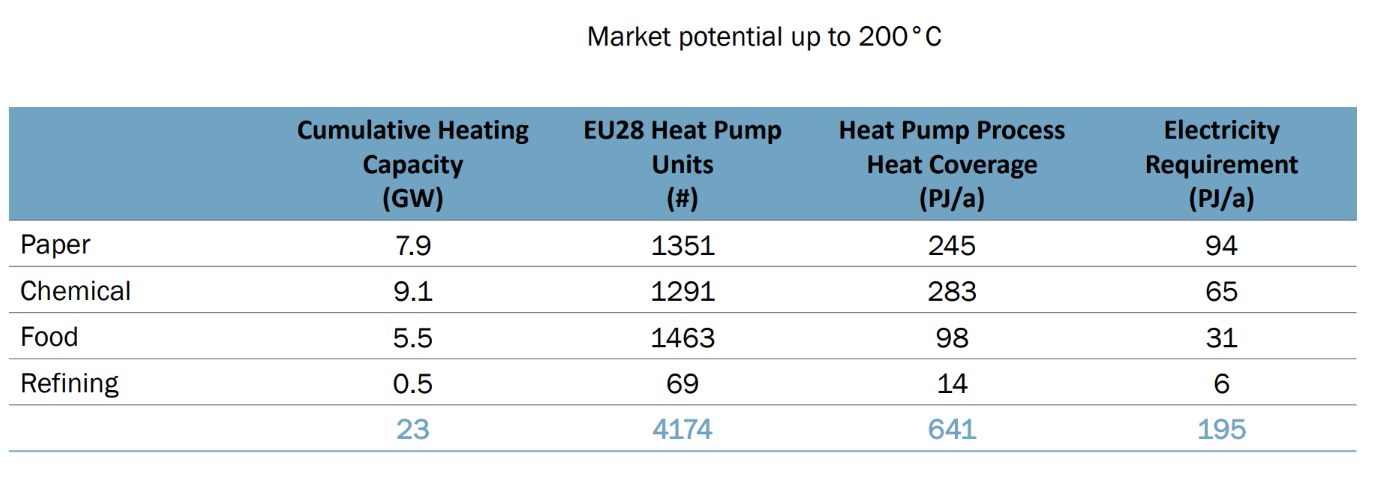 An estimation of the EU industrial heat pump market potential, TNO, 2022
22
Global final energy use US
23
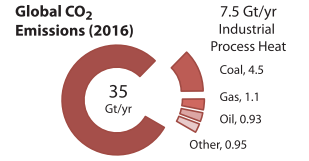 24
The decarbonize industry: we must decarbonize heat.
Pathways to decarbonize heat
zero-carbon fuels, 
zero-carbon heat sources,
electrification of heat, 
better heat management.
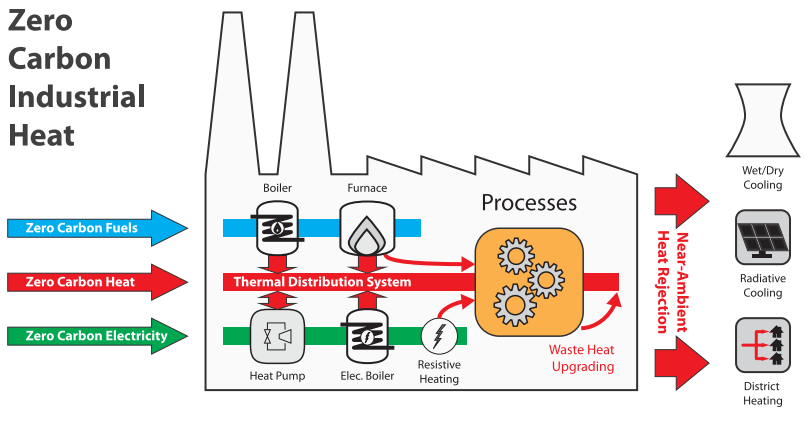 25
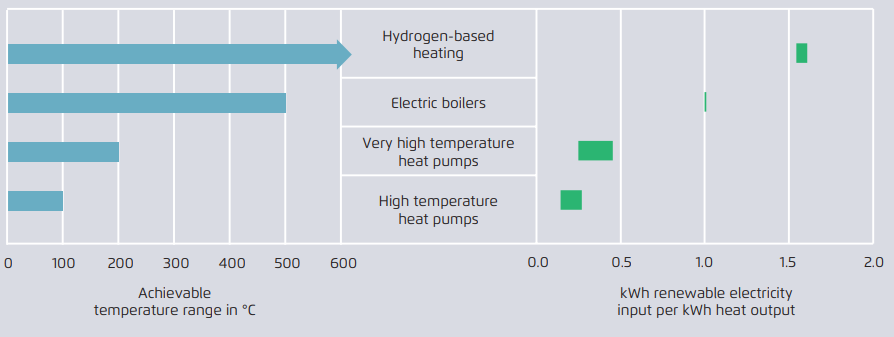 26
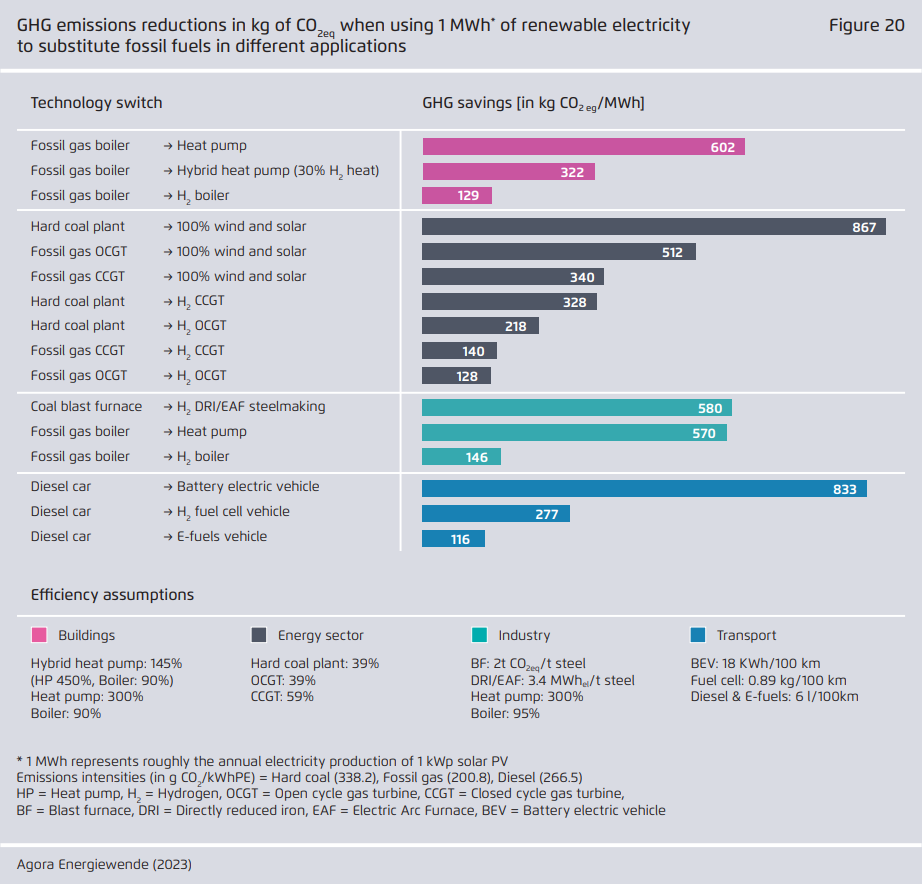 27
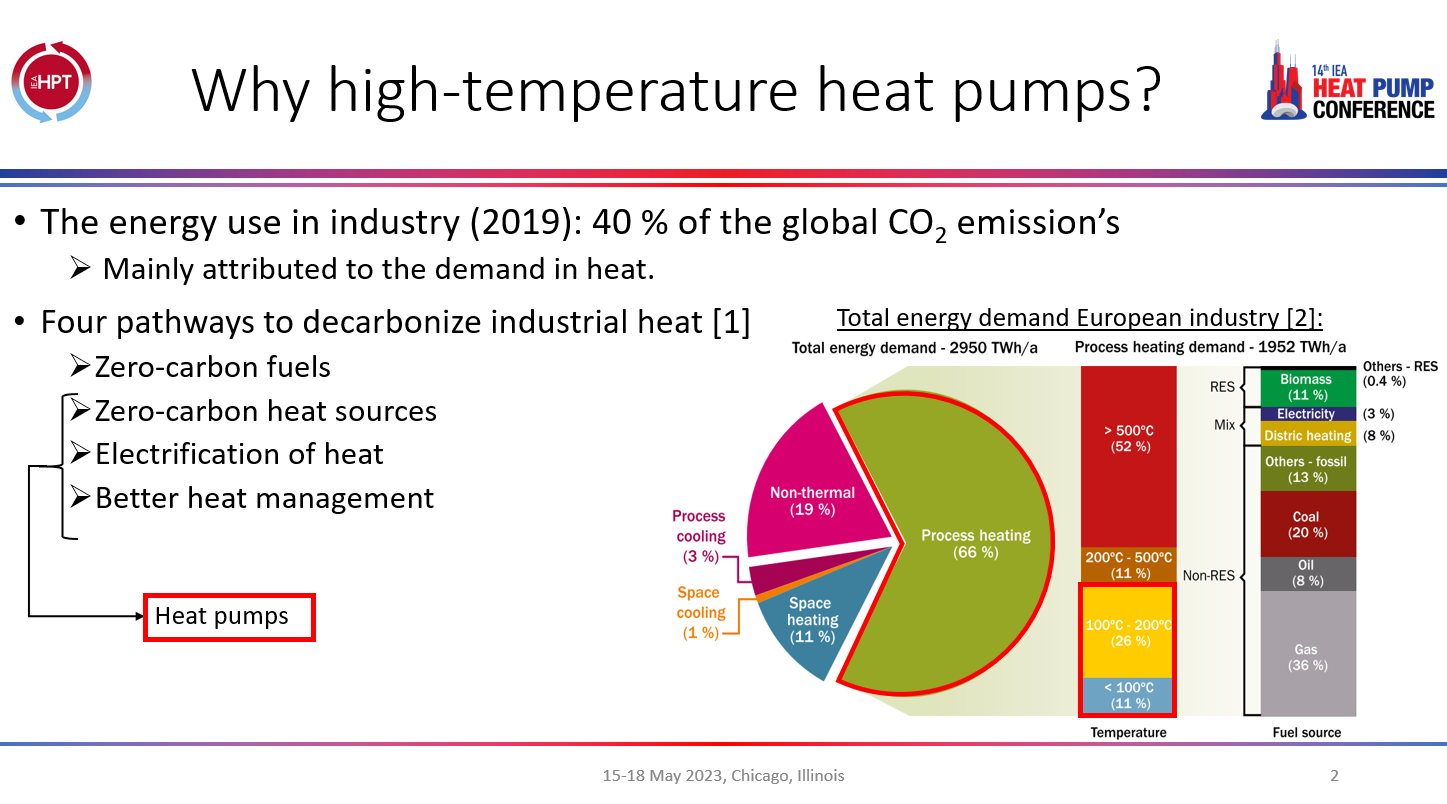 28
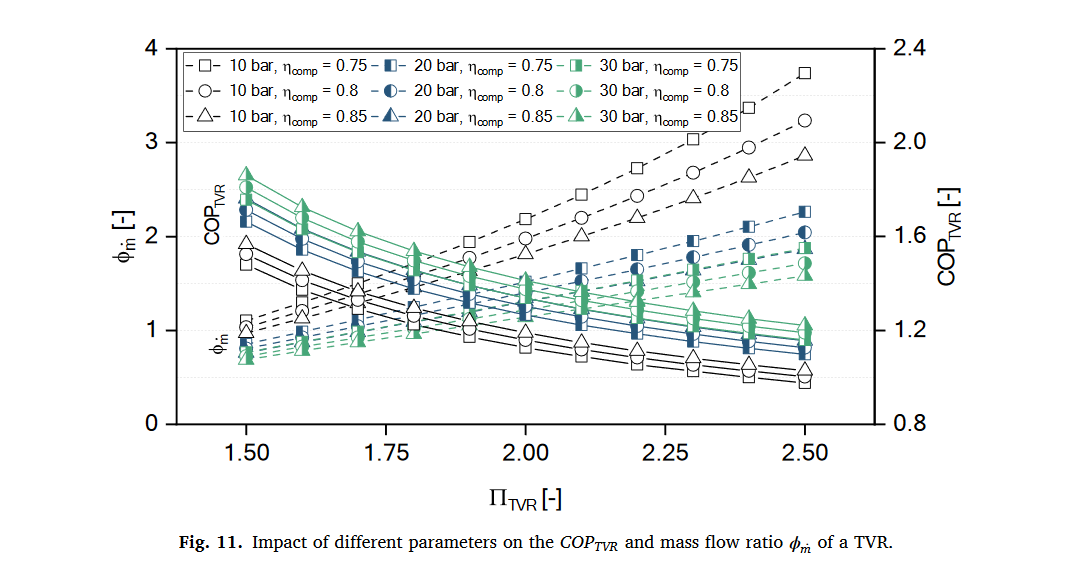 29